РАЗВИТИЕ МЕДИКО – БИОЛОГИЧЕСКОГО ОБЕСПЕЧЕНИЯ ФИДЖИТАЛ СПОРТА НА ПРИМЕРЕ КИБЕРСПОРТА.
Руководитель отдела спортивной нутрициологии ЦСТ Москомспорта 
Баландин Михаил Юрьевич
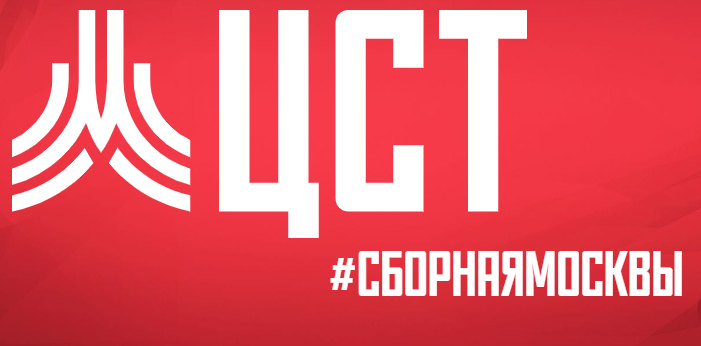 Центр спортивных технологий Москомспорта предоставляет возможность всем спортсменам и тренерам, работающим в системе Москомспорта, повысить эффективность спортивной подготовки за счет современных методов исследования функциональных возможностей спортсменов и высокоэффективных технологий восстановления и повышения спортивной работоспособности.
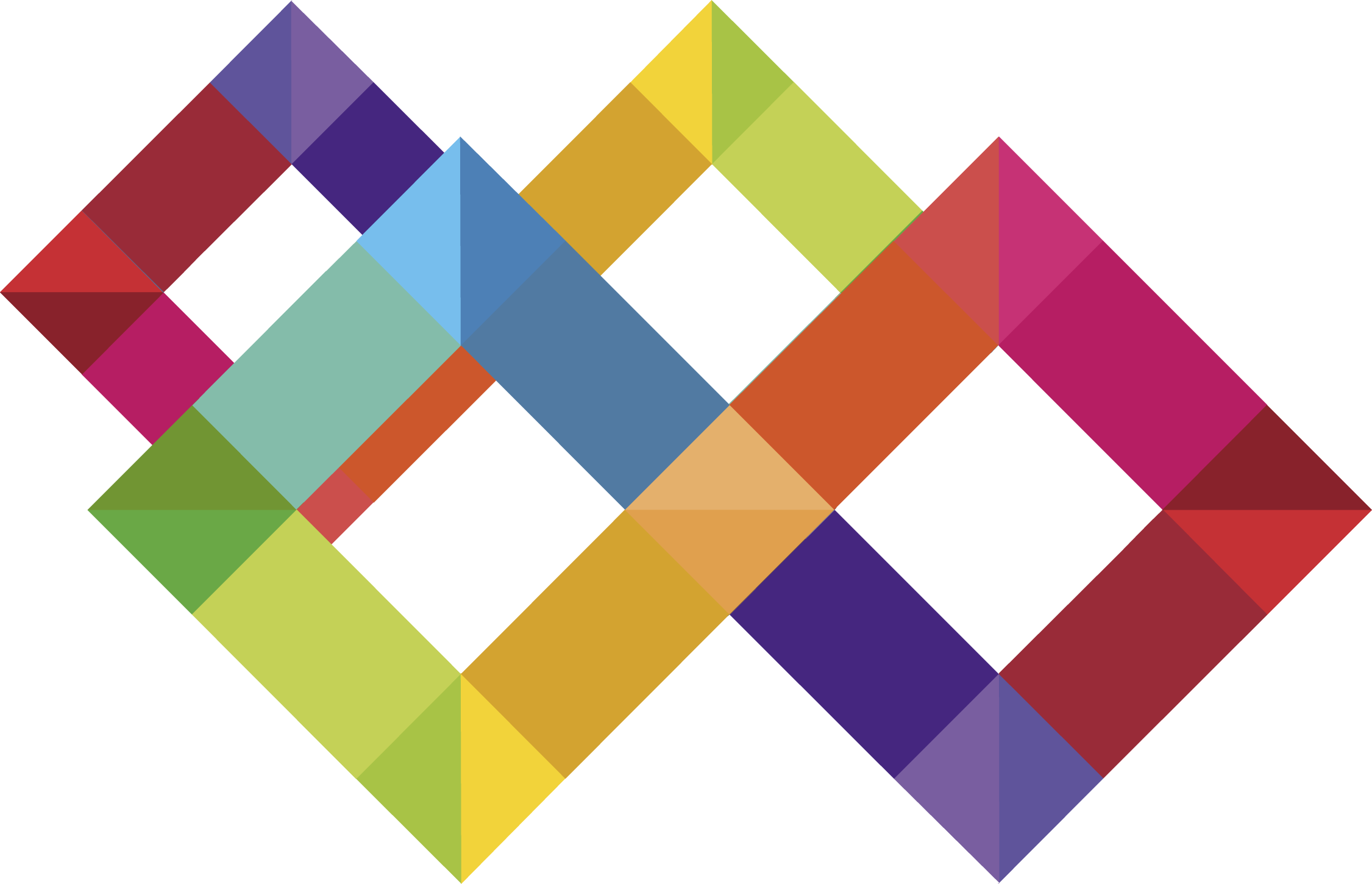 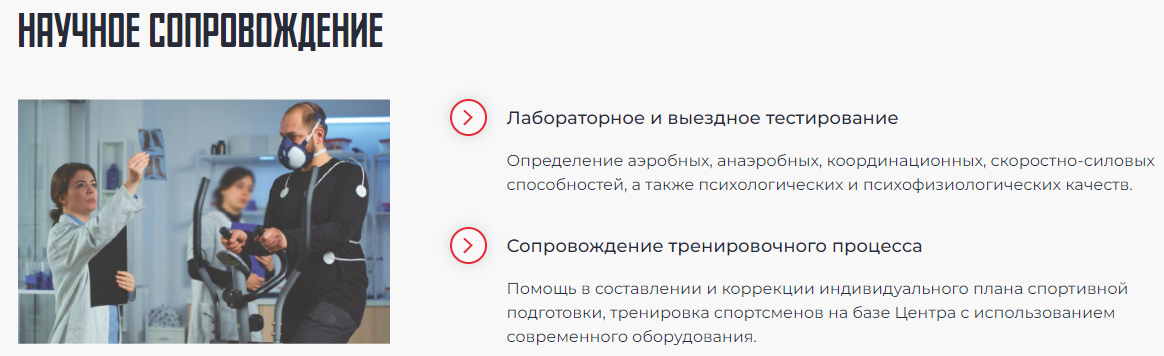 РАЗМЕРЫ И СОСТАВ ТЕЛА

СИЛА, СКОРОСТЬ, МОЩНОСТЬ

ПСИХОЛОГИЧЕСКАЯ ПОДГОТОВКА
БИОХИМИЯ КРОВИ

ФУНКЦИОНАЛЬНОЕ ТЕСТИРОВАНИЕ

ГЕНЕТИЧЕСКОЕ ТЕСТИРОВАНИЕ
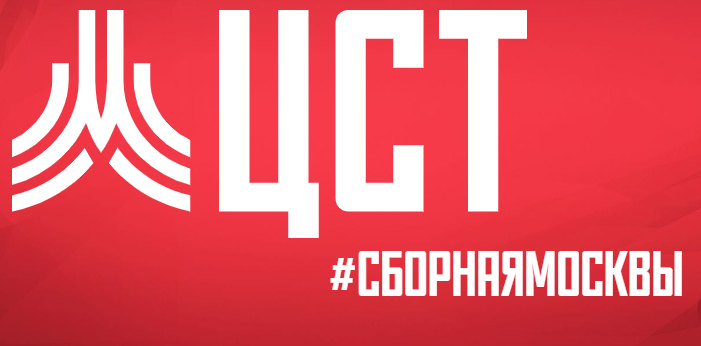 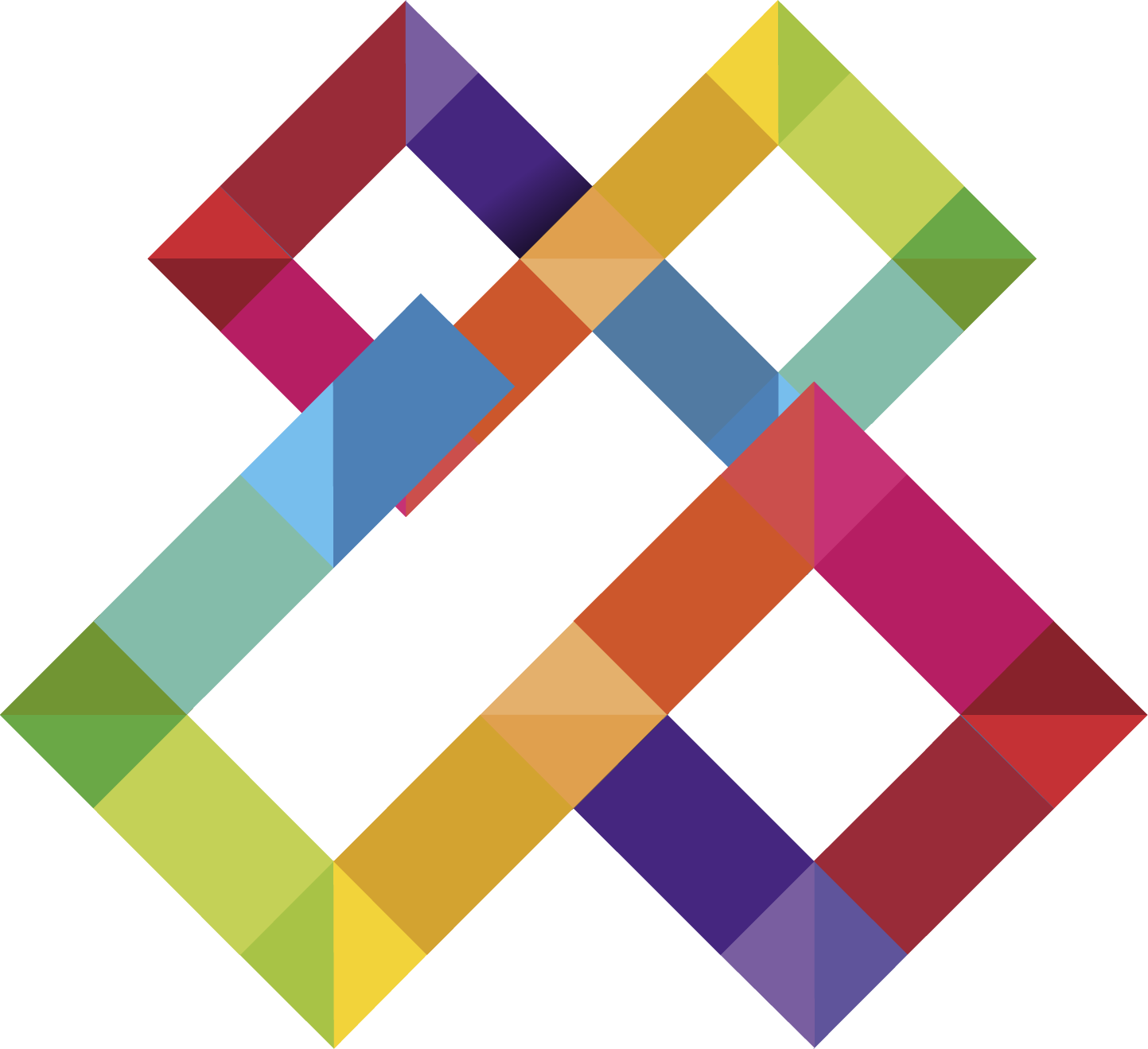 2
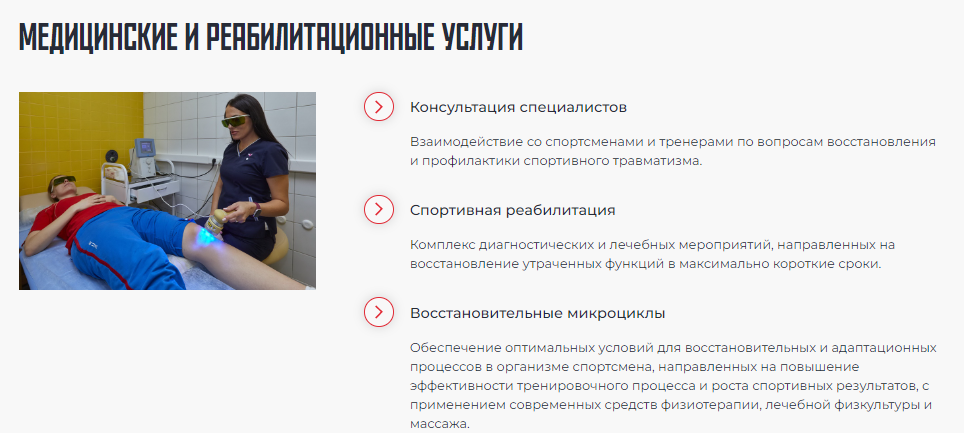 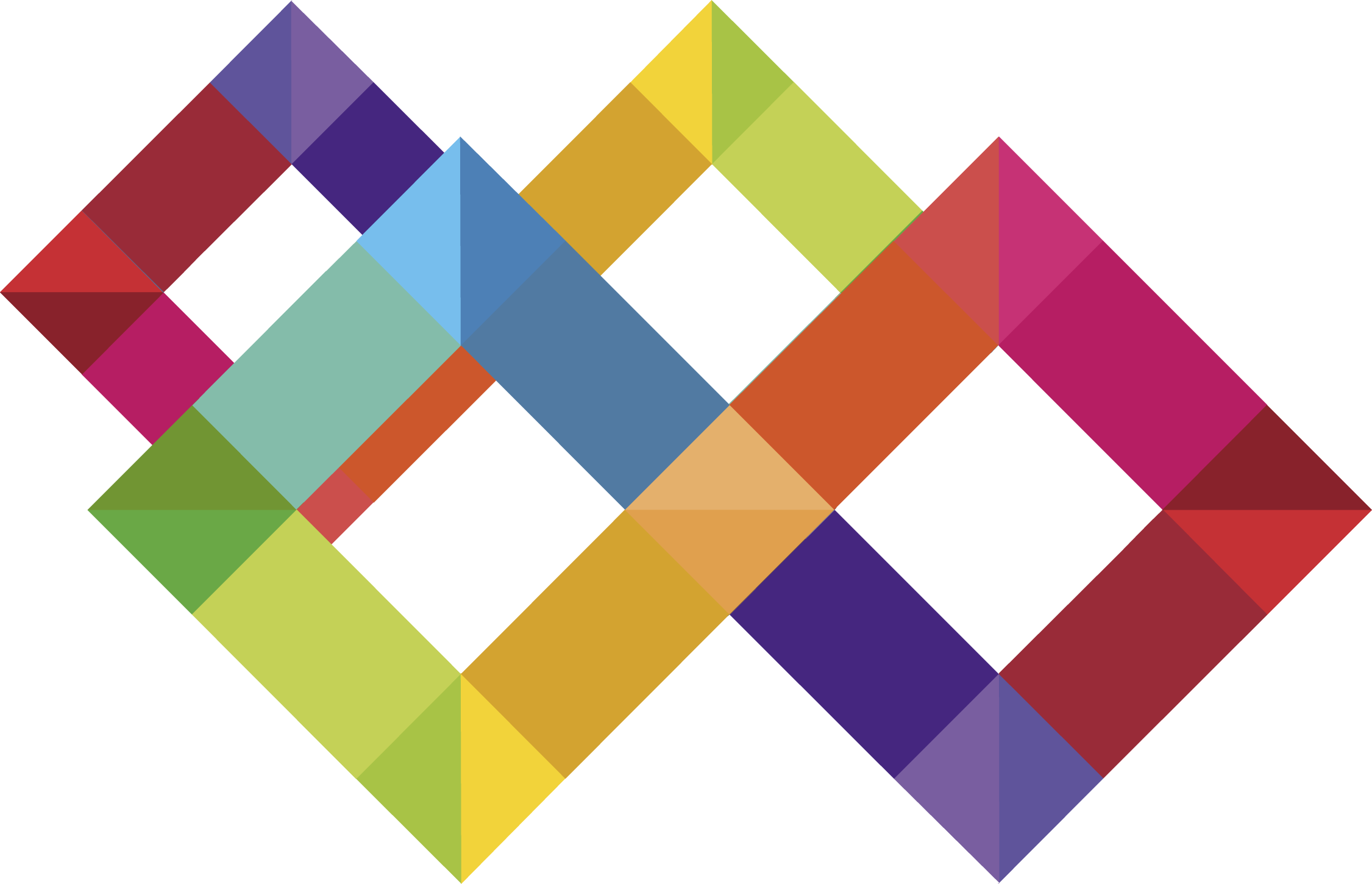 ВОССТАНОВИТЕЛЬНЫЕ ПРОЦЕДУРЫ

АДАПТИВНАЯ ФИЗИЧЕСКАЯ РЕАБИЛИТАЦИЯ

СПОРТИВНАЯ ТРАВМА
СПОРТИВНАЯ НУТРИЦИОЛОГИЯ

ФУНКЦИОНАЛЬНАЯ ДИАГНОСТИКА

ОНЛАЙН- КОНСУЛЬТАЦИИ
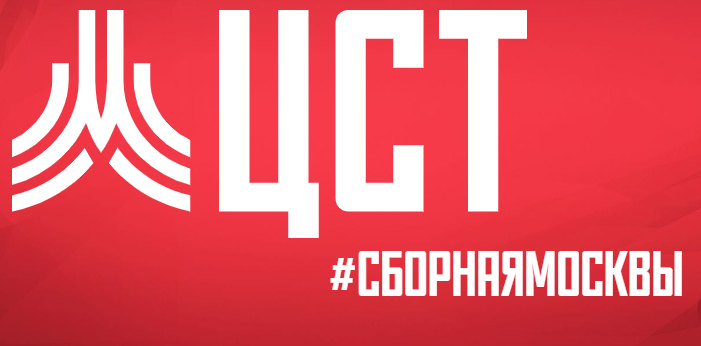 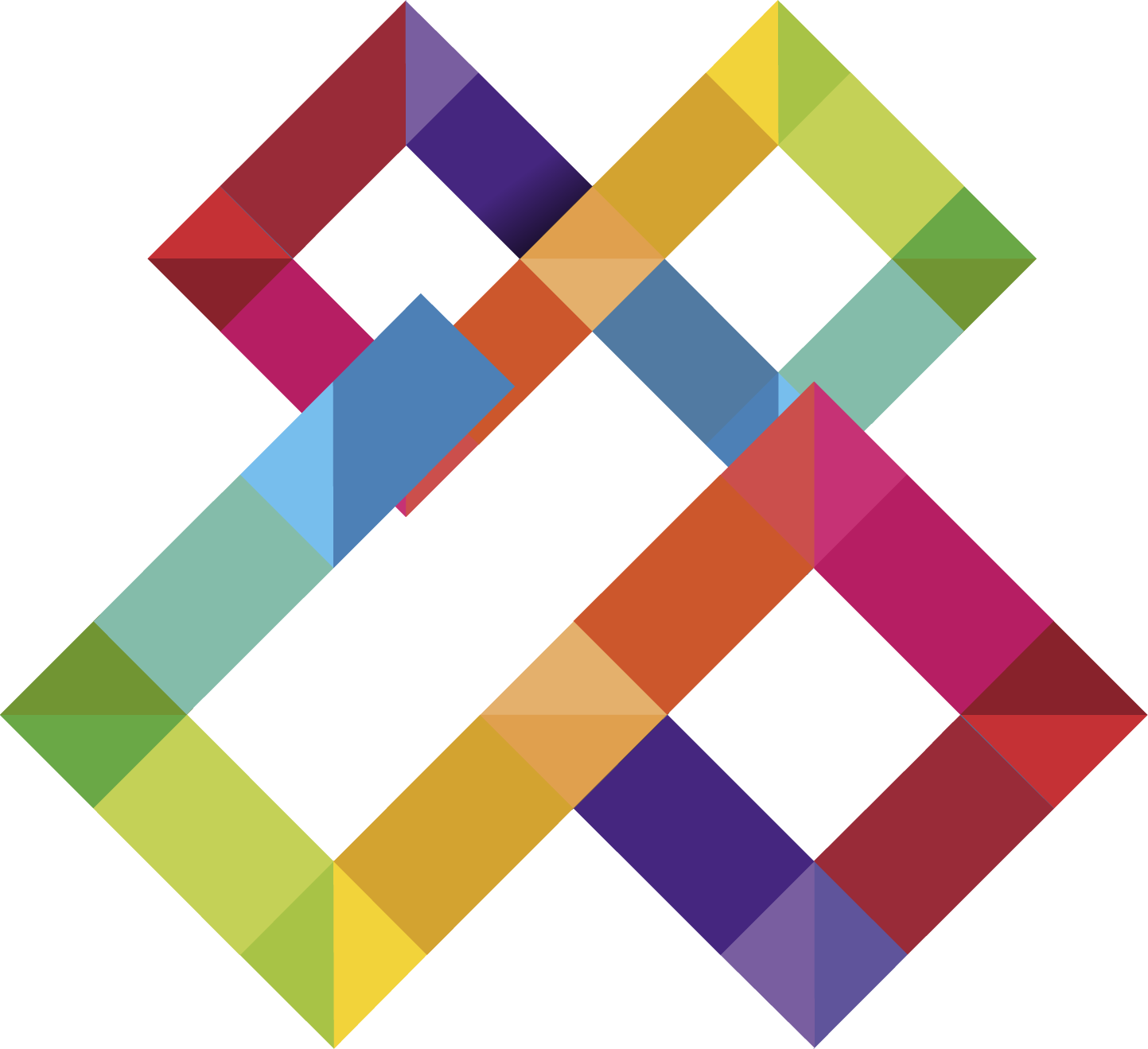 3
РАБОТОСПОСОБНОСТЬ
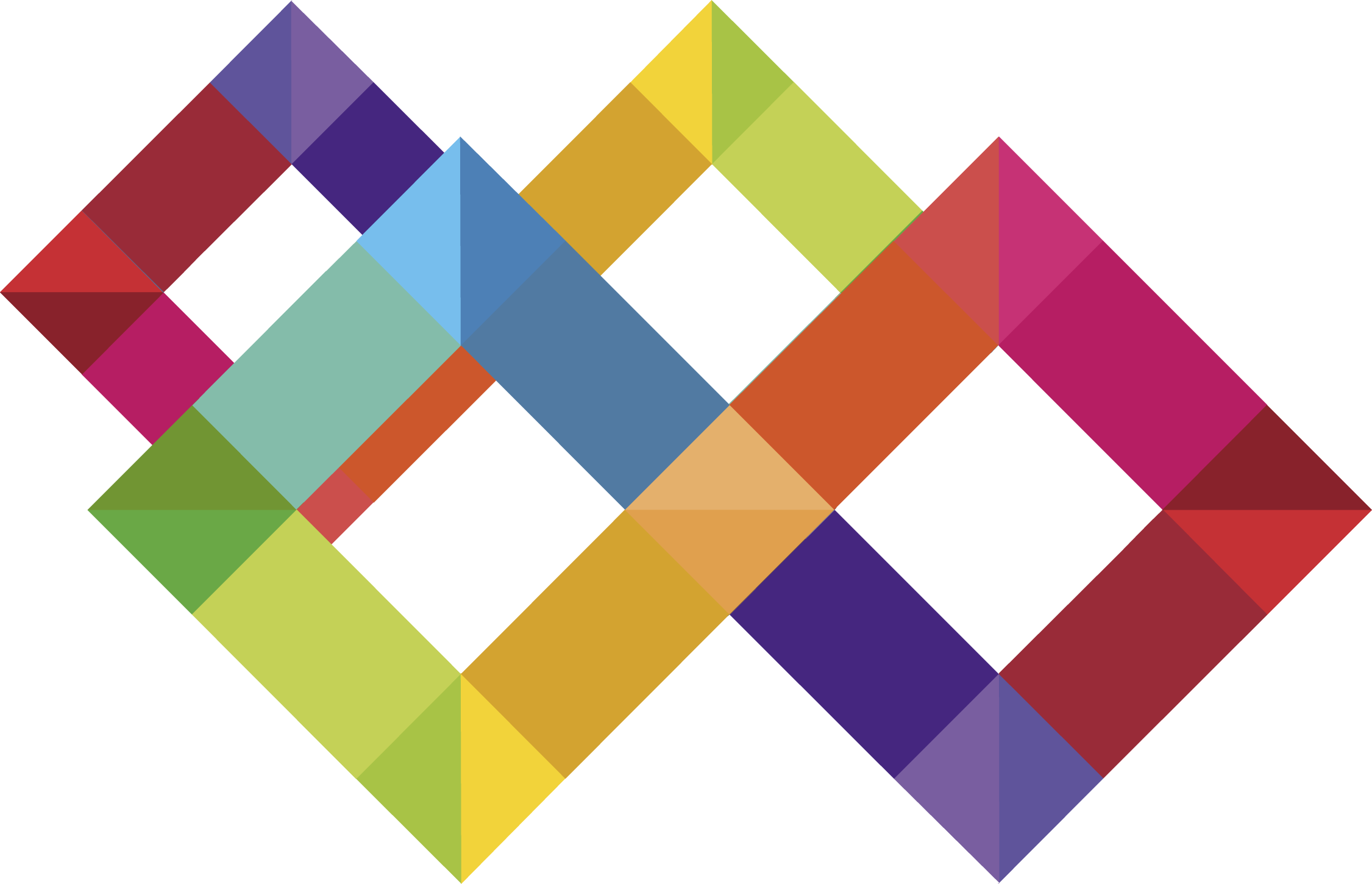 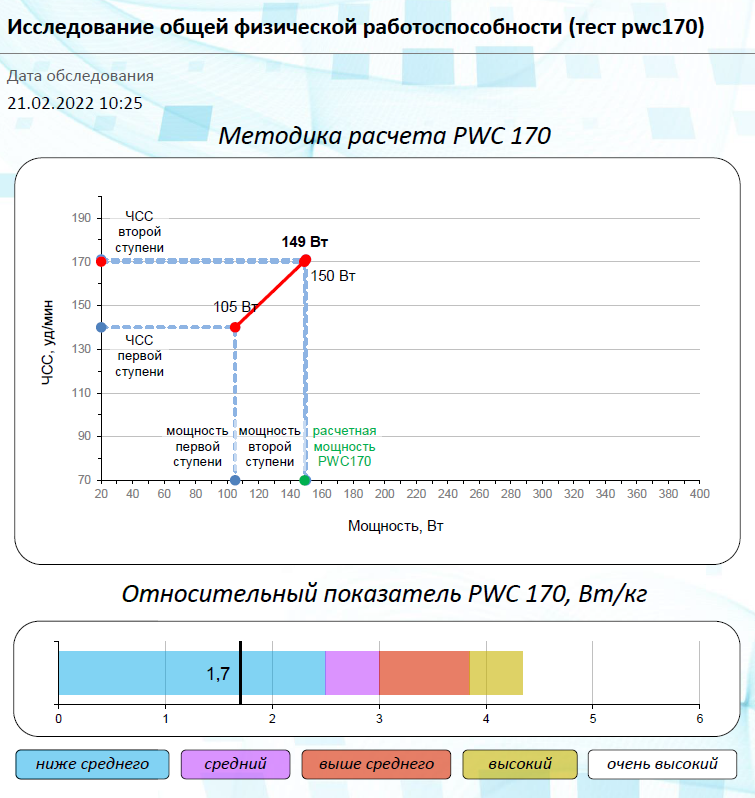 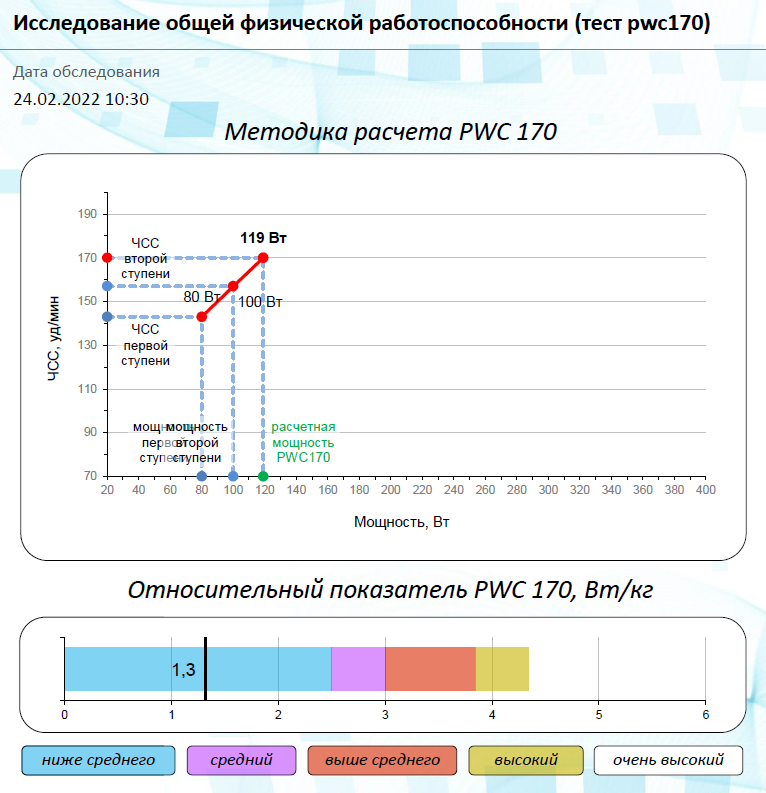 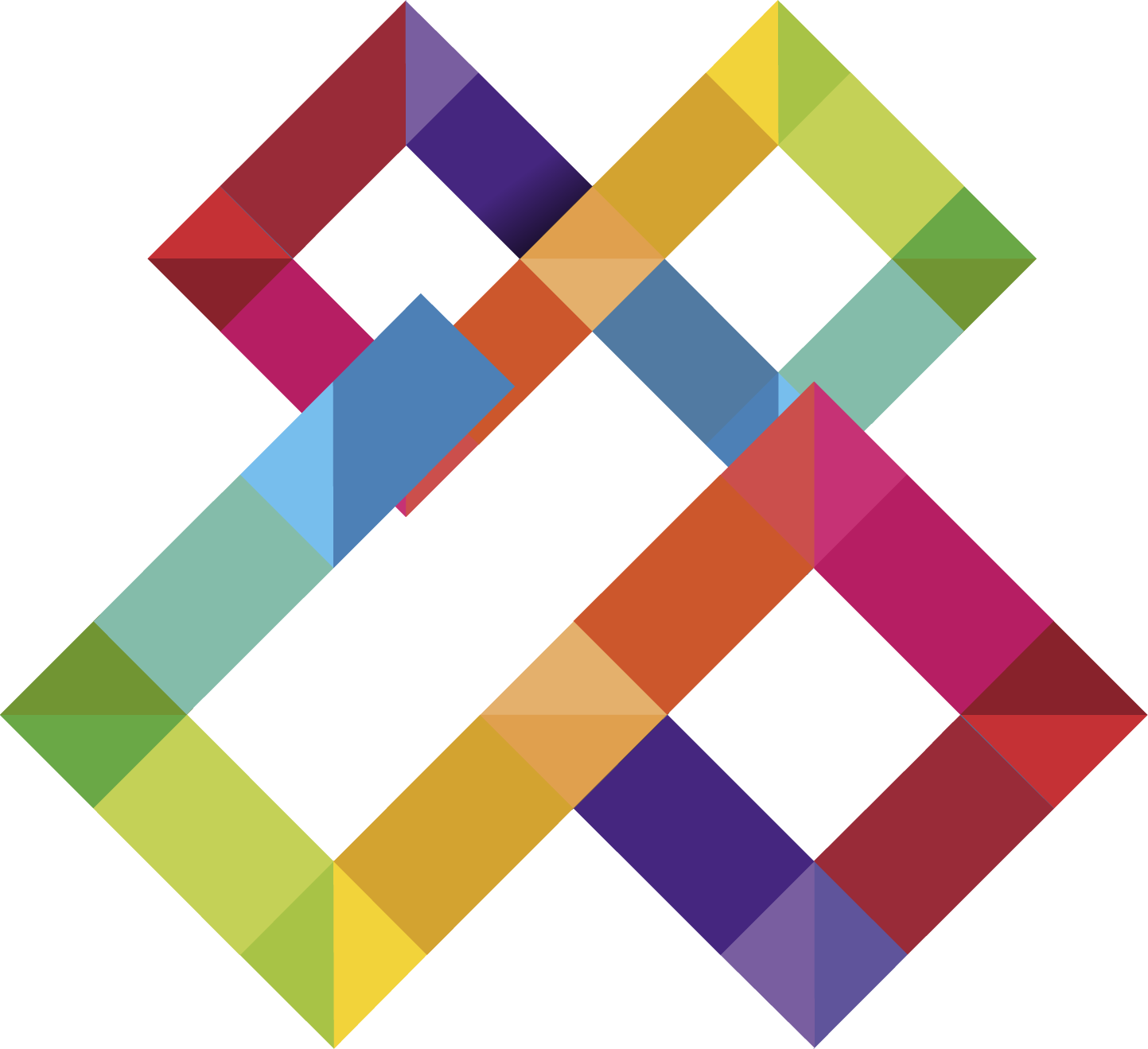 4
СОСТАВ ТЕЛА
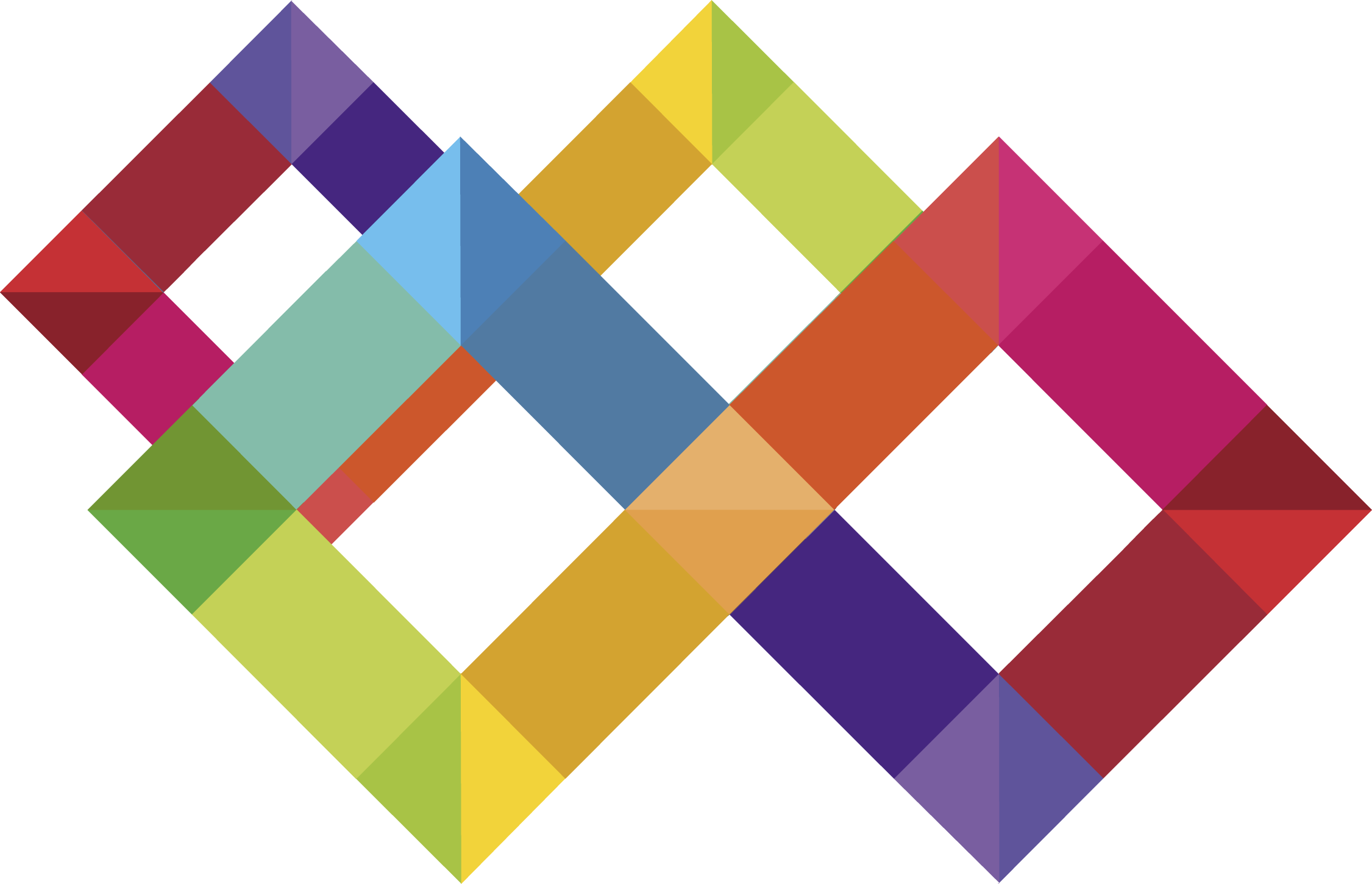 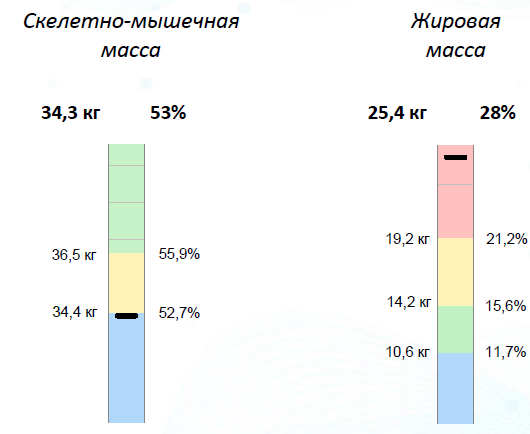 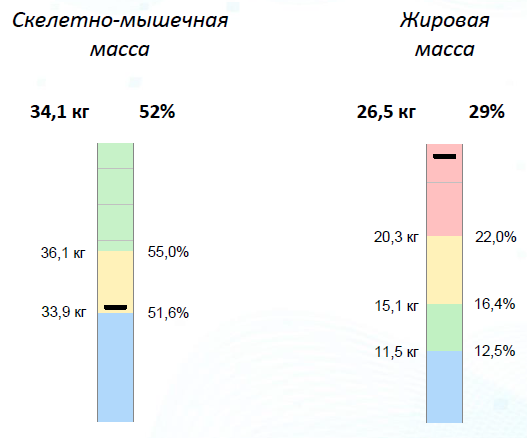 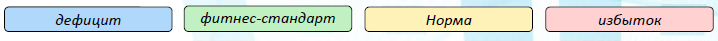 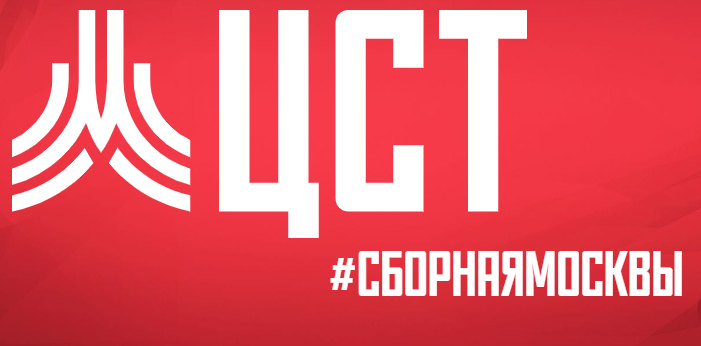 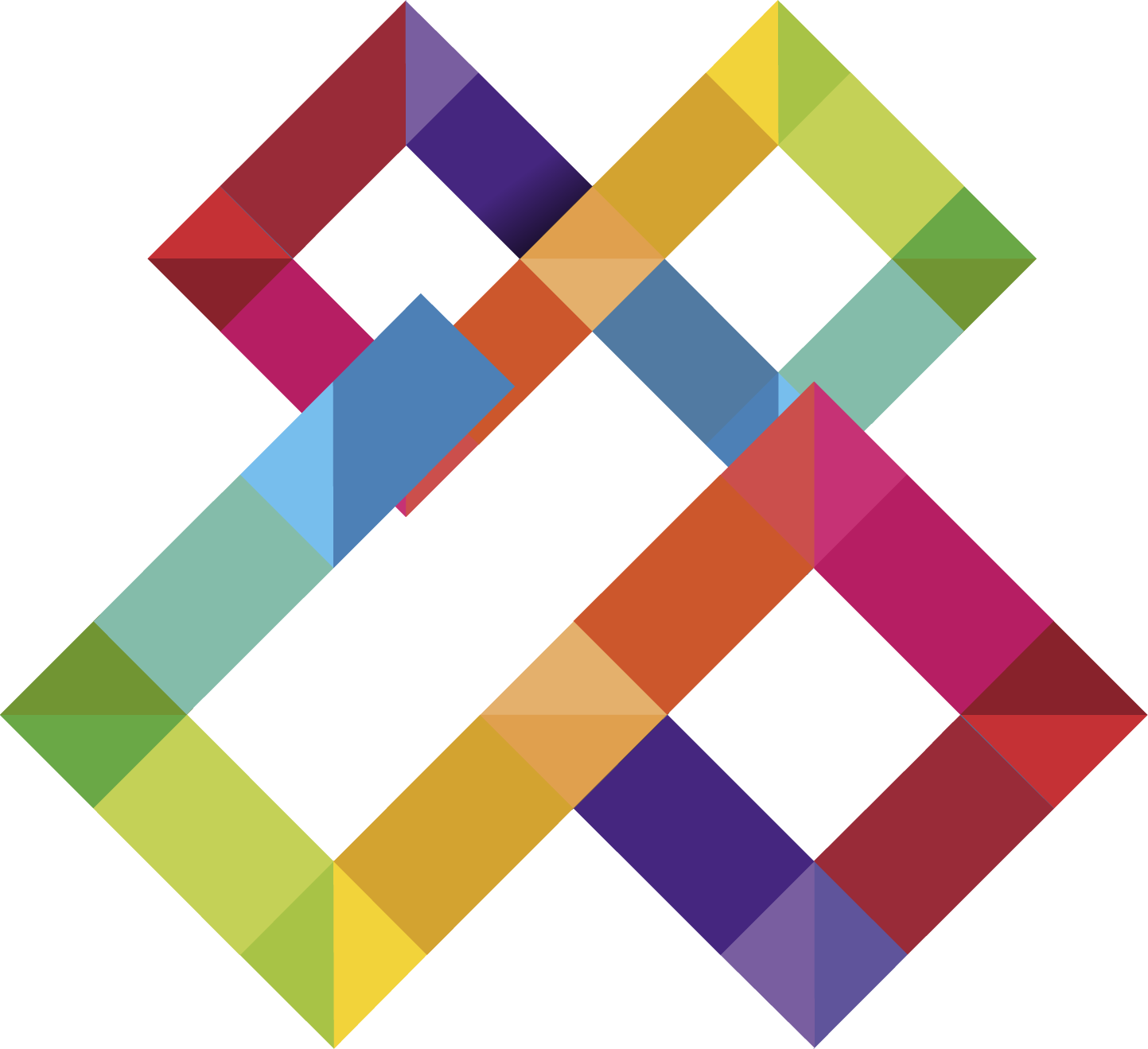 5
ВЗРЫВНАЯ СИЛА
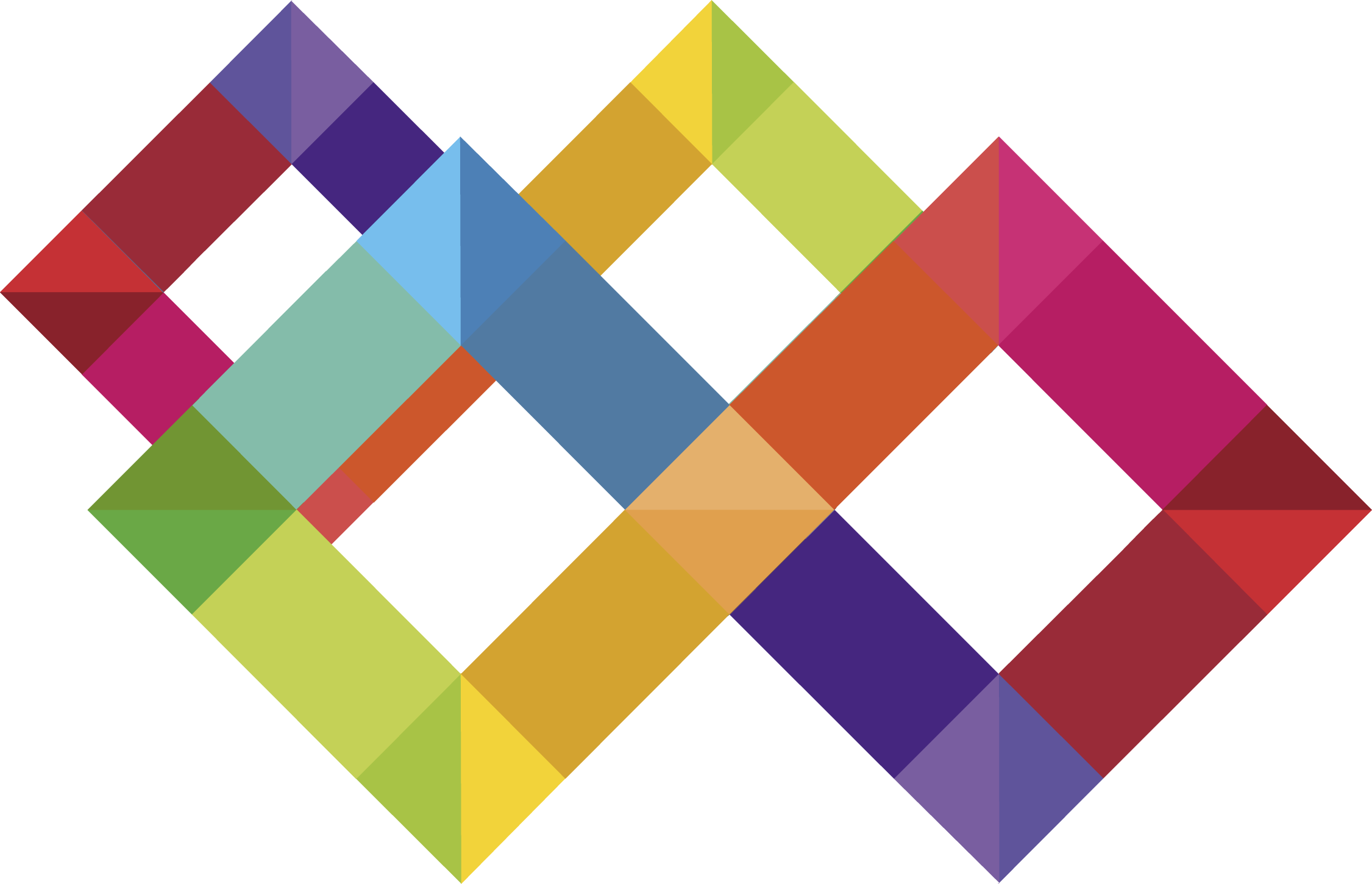 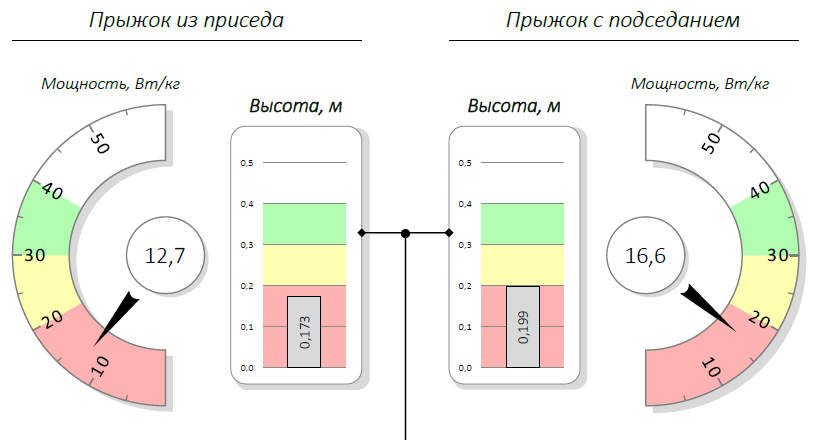 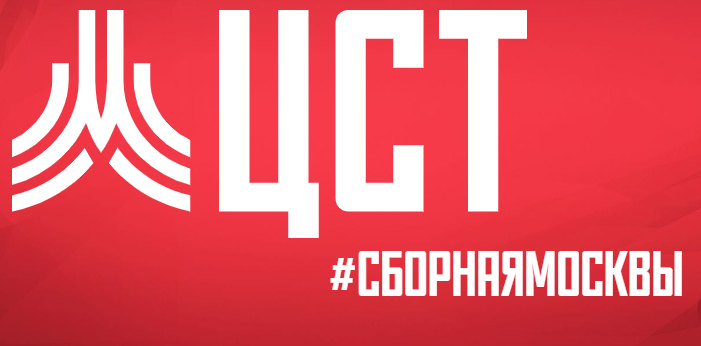 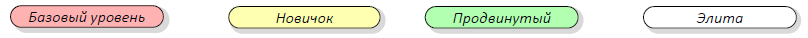 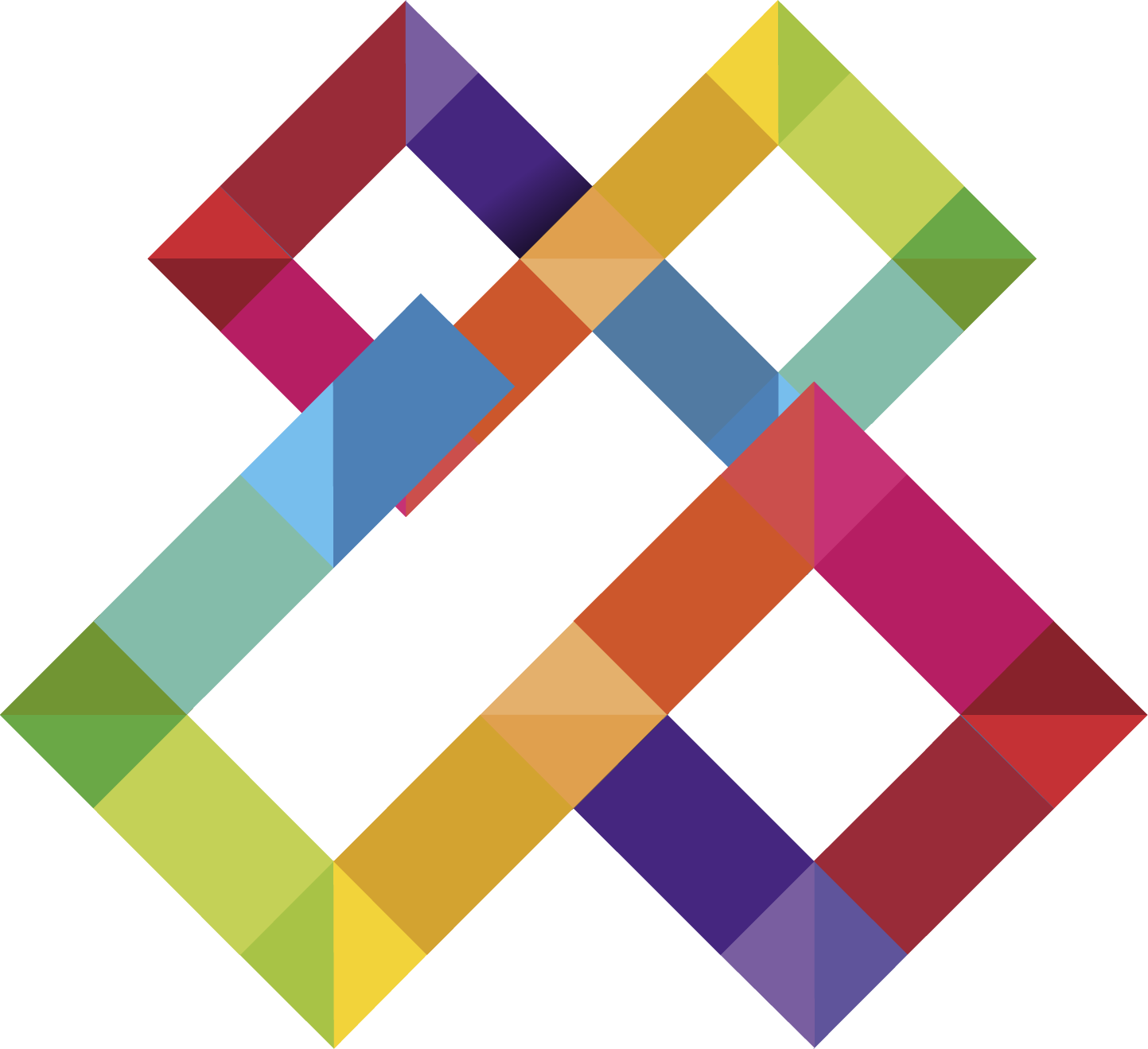 6
ПИТАНИЕ И РЕЖИМ
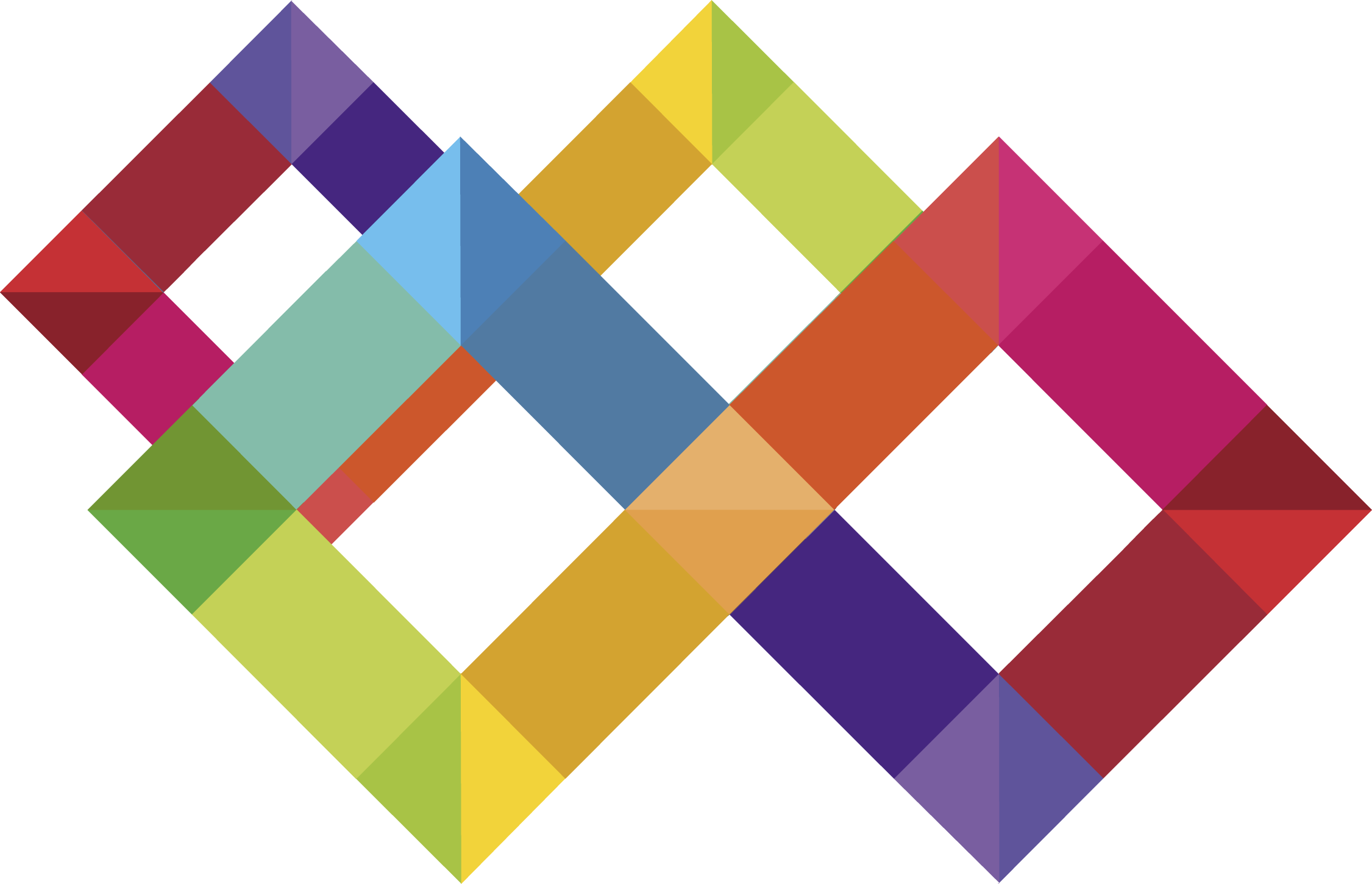 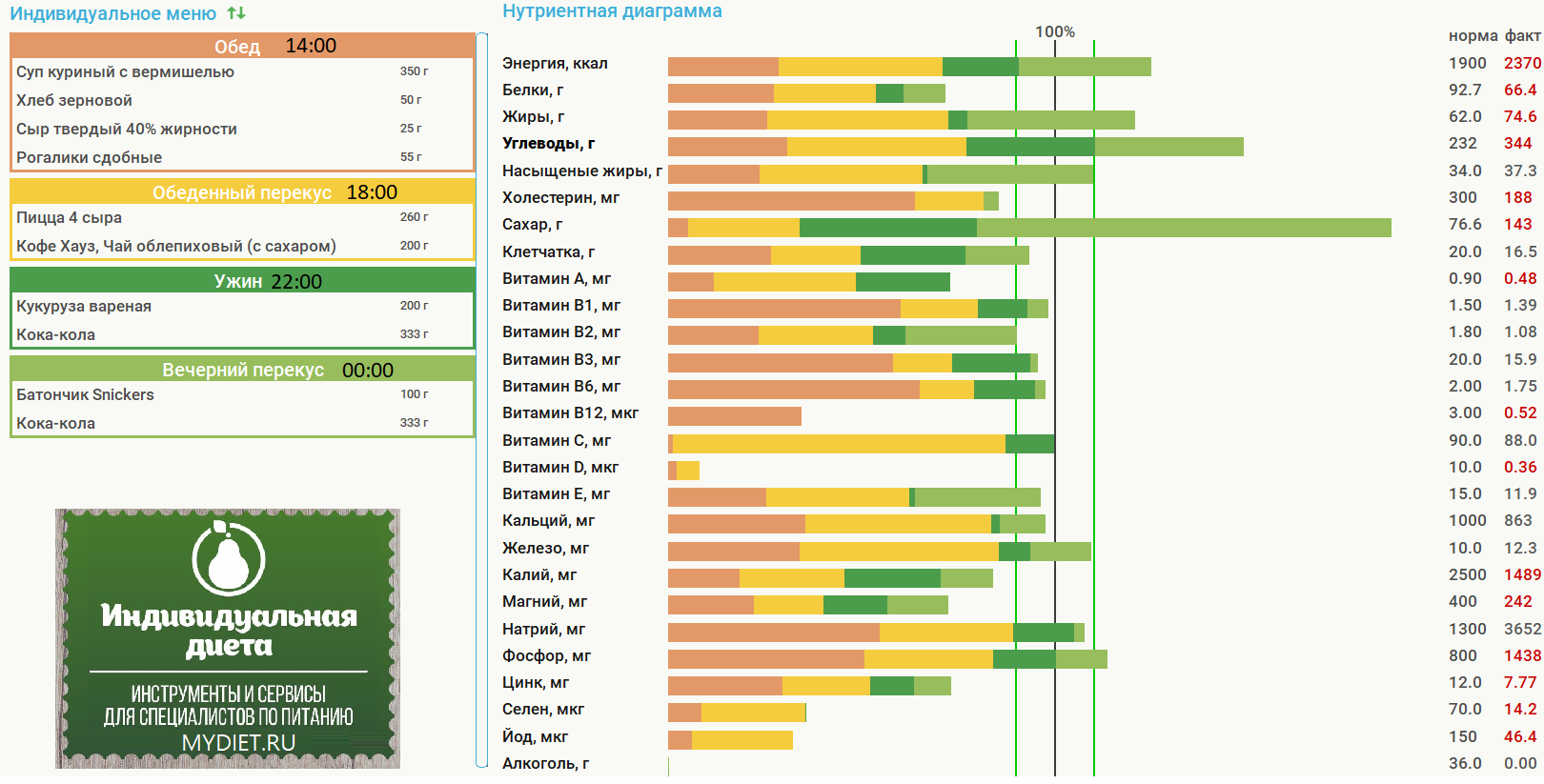 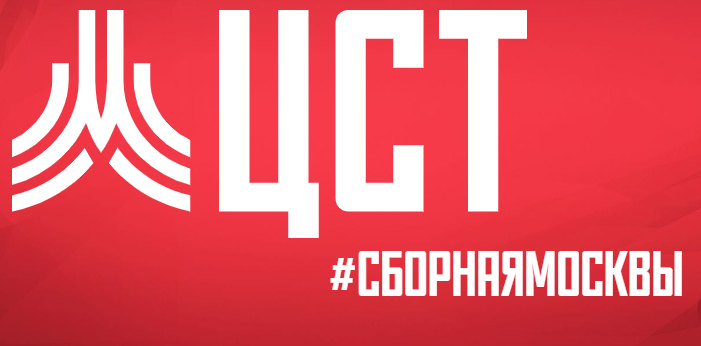 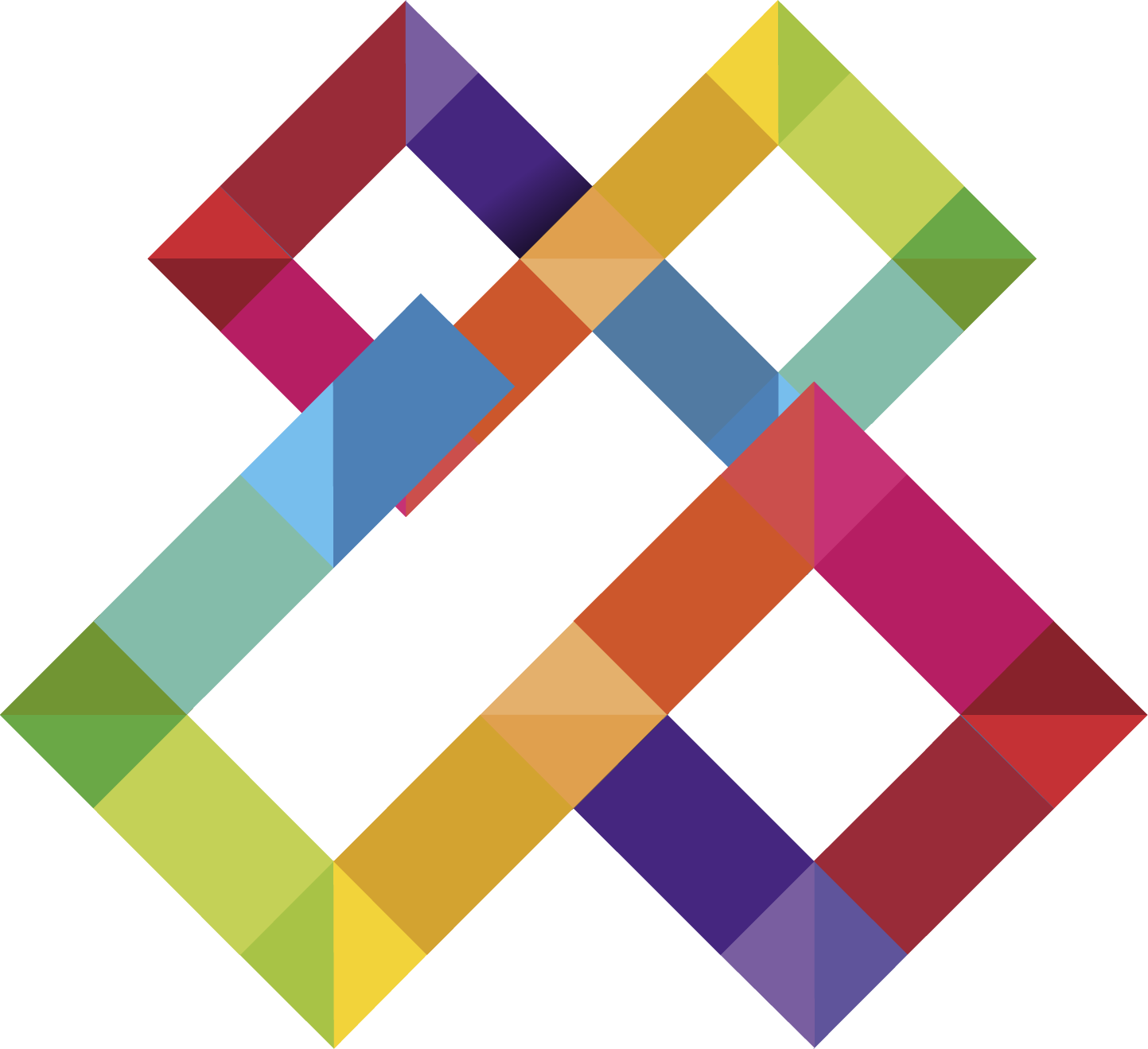 7
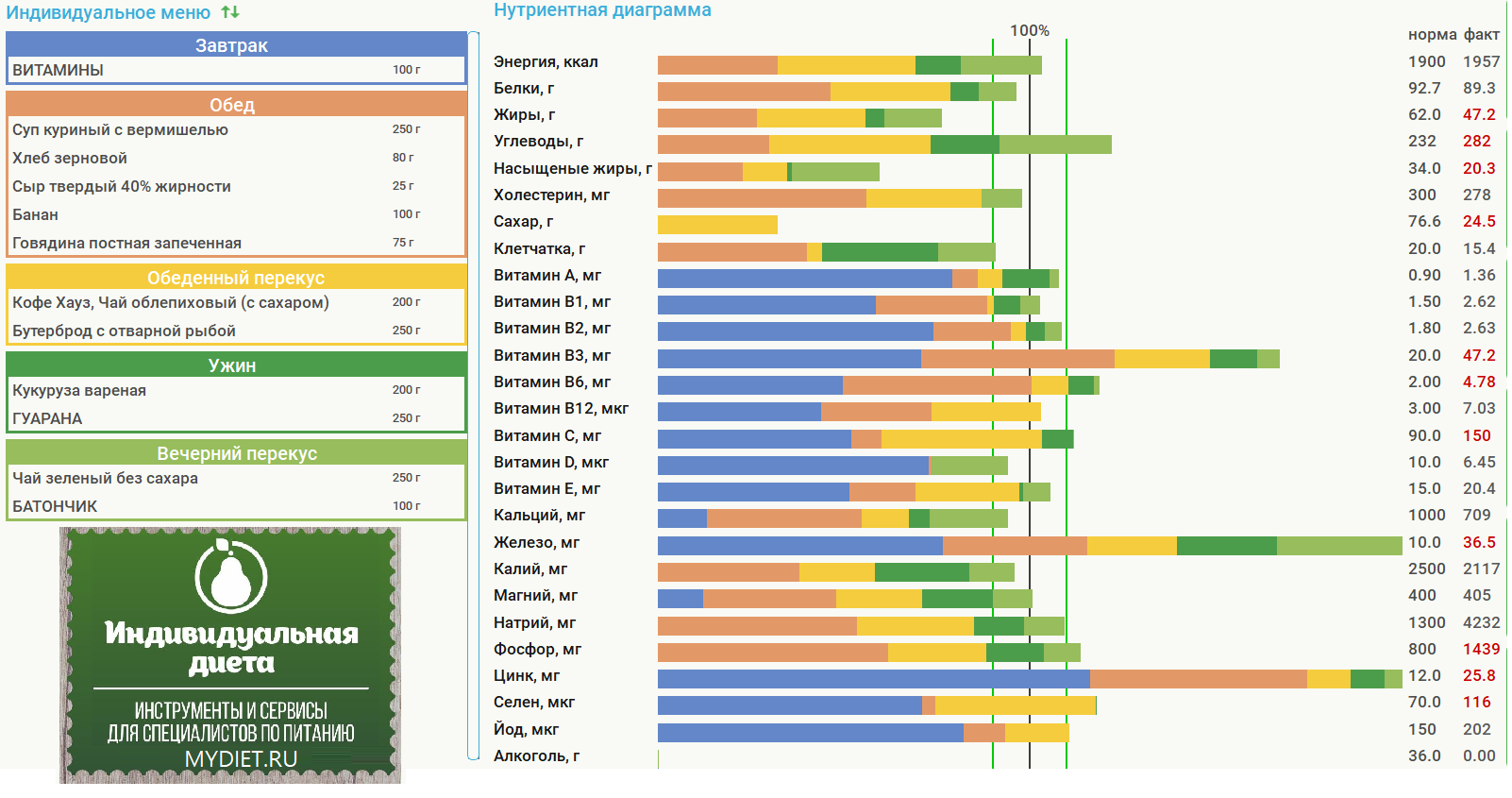 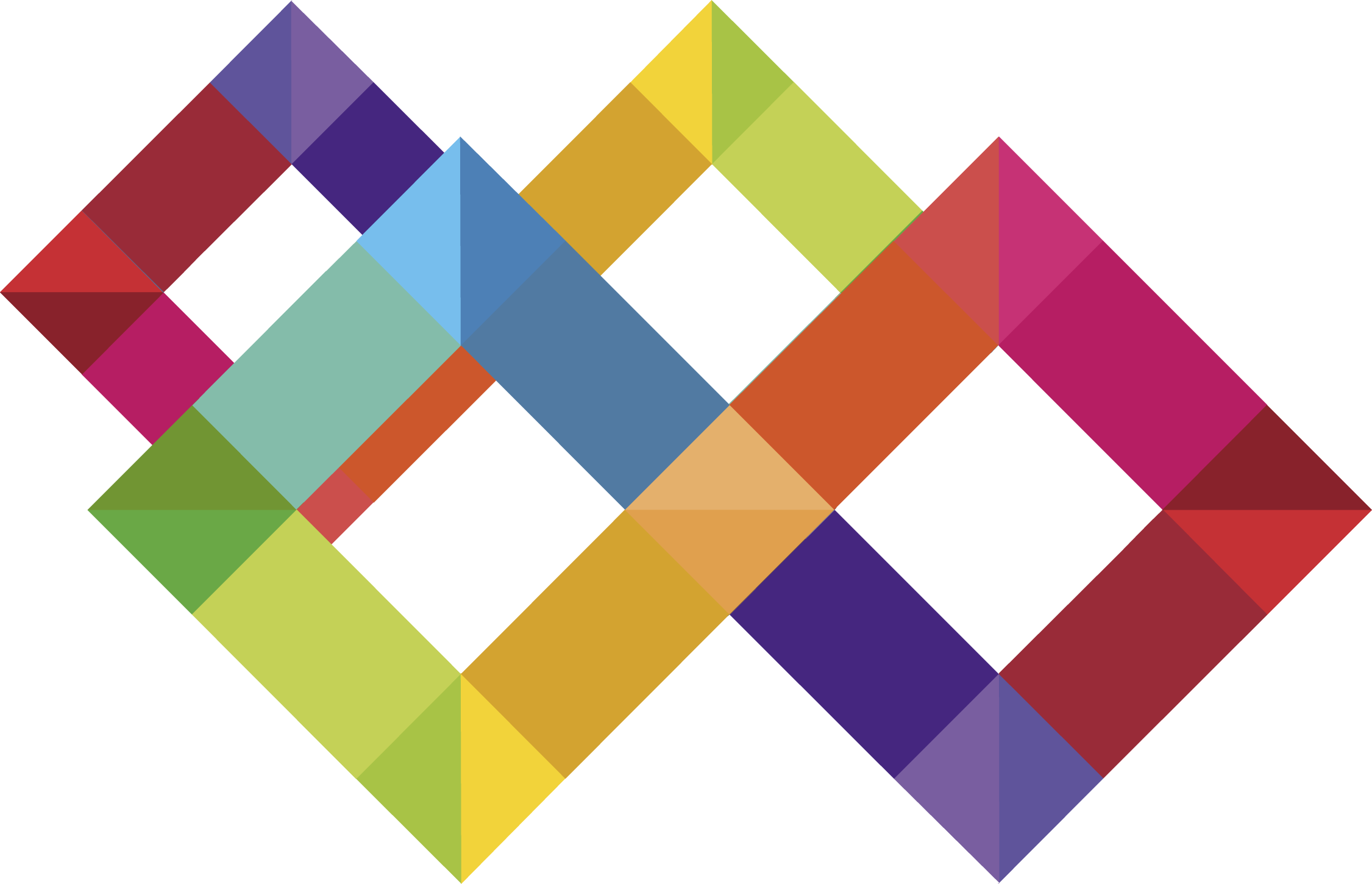 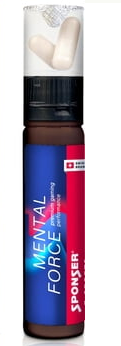 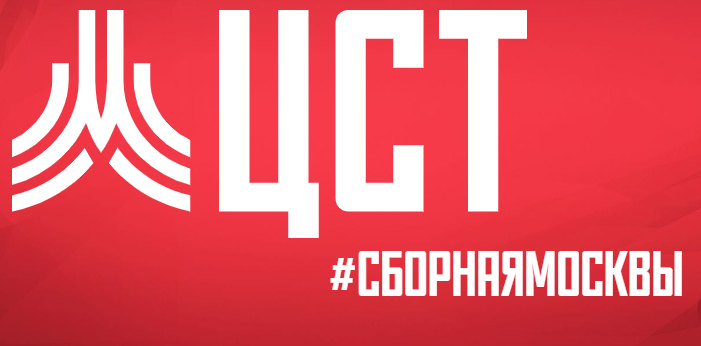 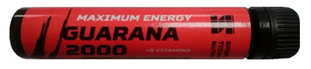 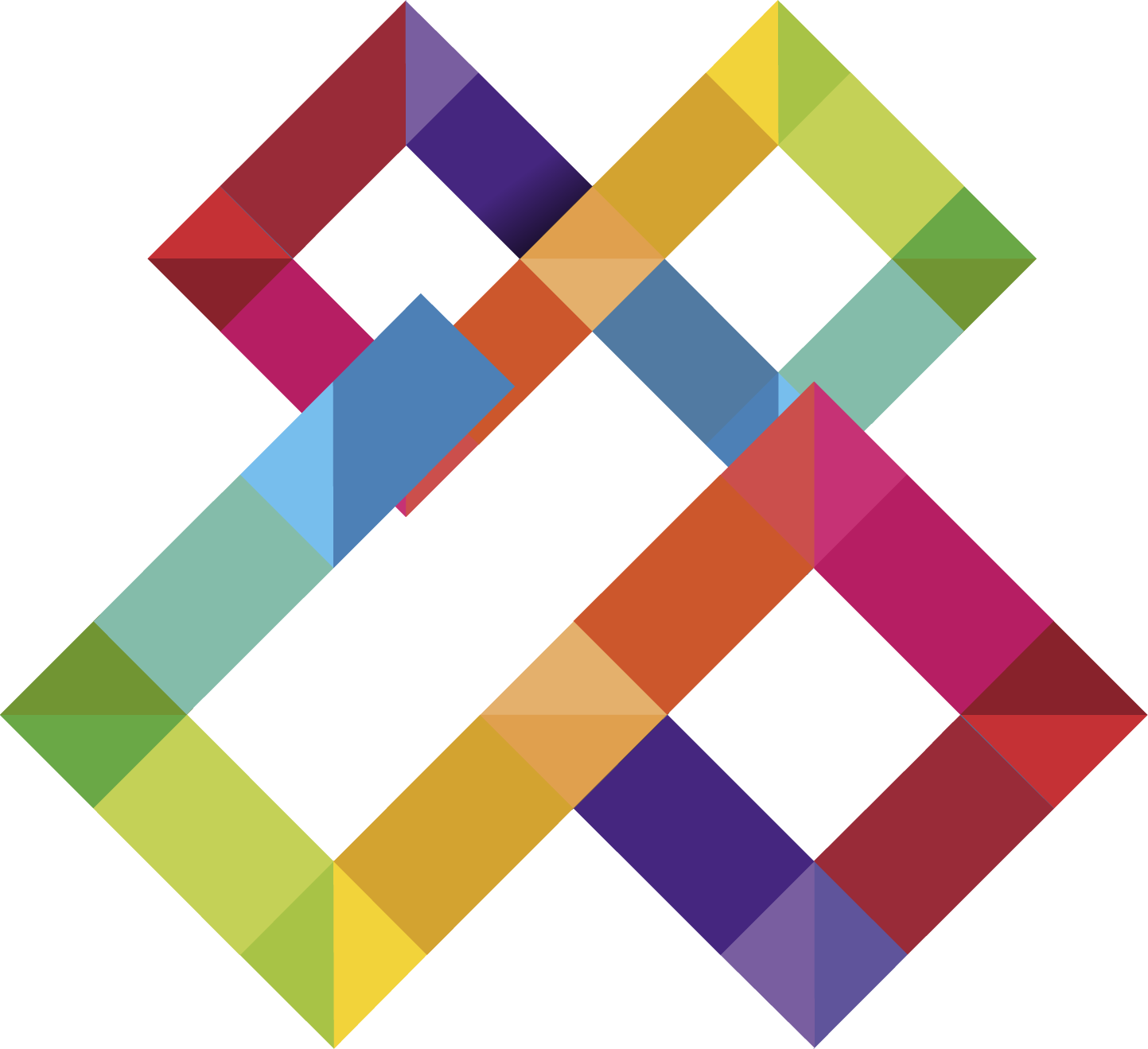 8
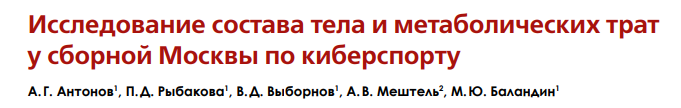 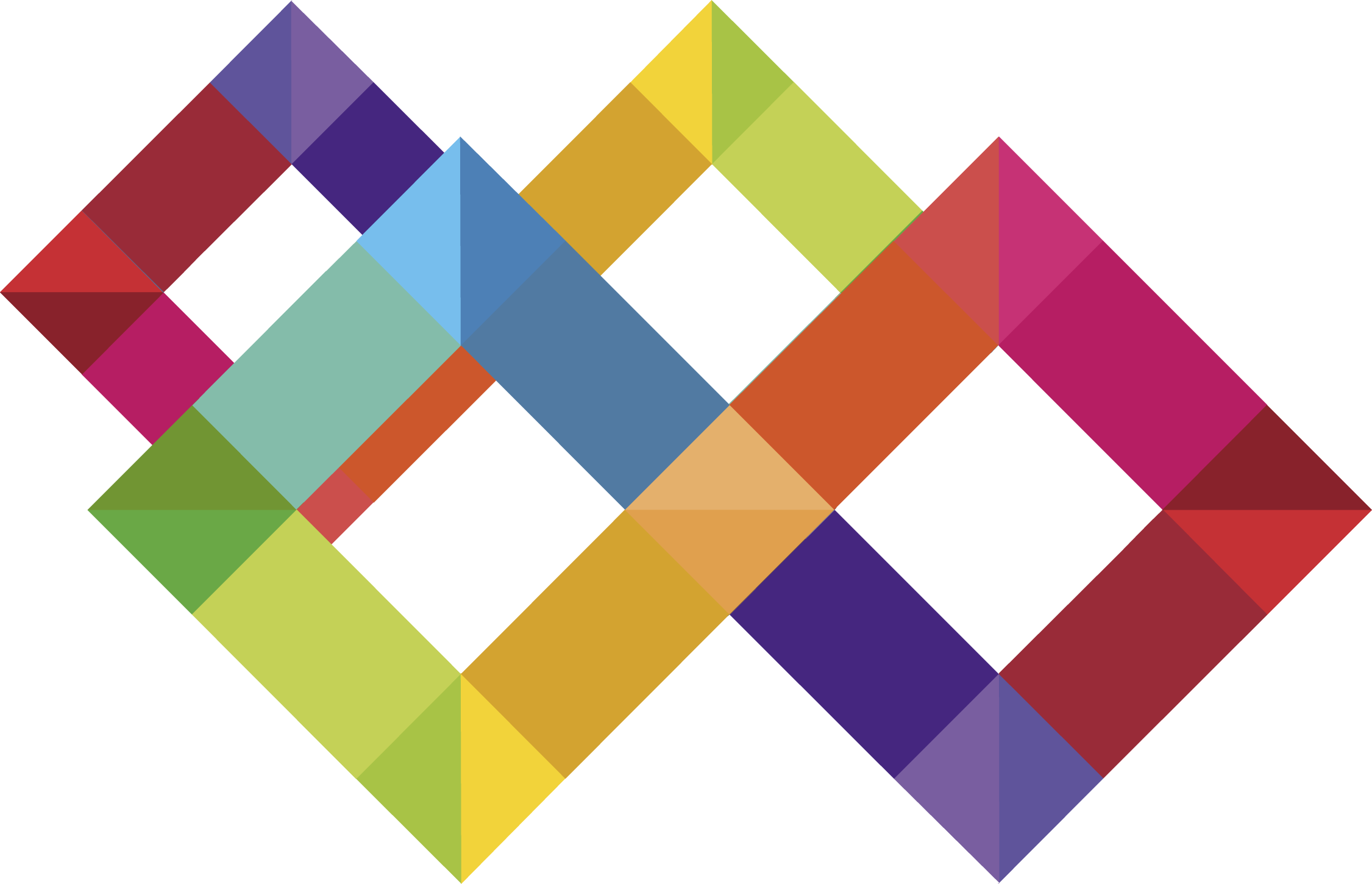 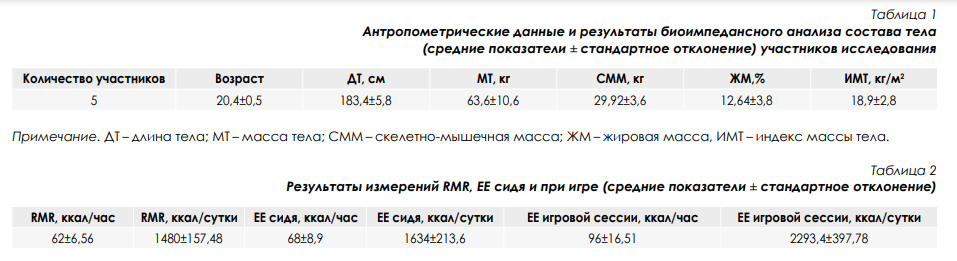 Вопрос о том, вызваны ли эти профилактические эффекты также киберспортом, остается нерешенным, поскольку до сих пор неясно, является киберспорт чисто сидячей работой или вызывает метаболическую активность у игроков?

Повышенные энергозатраты во время активной фазы дисциплины компьютерного спорта (боевая арена, вид программы «DOTA 2») в данном исследовании нами не наблюдались. Поэтому киберспорт не может быть рекомендован в качестве альтернативы физическим нагрузкам.
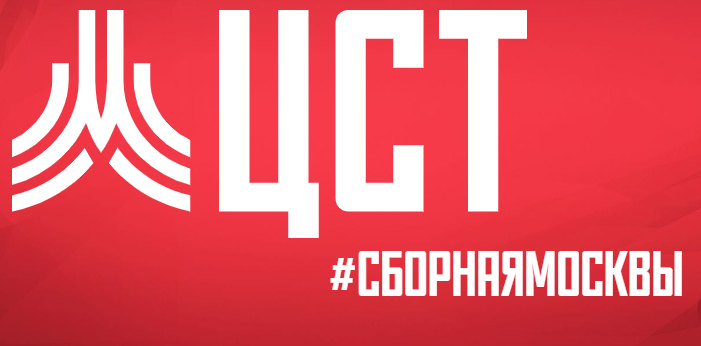 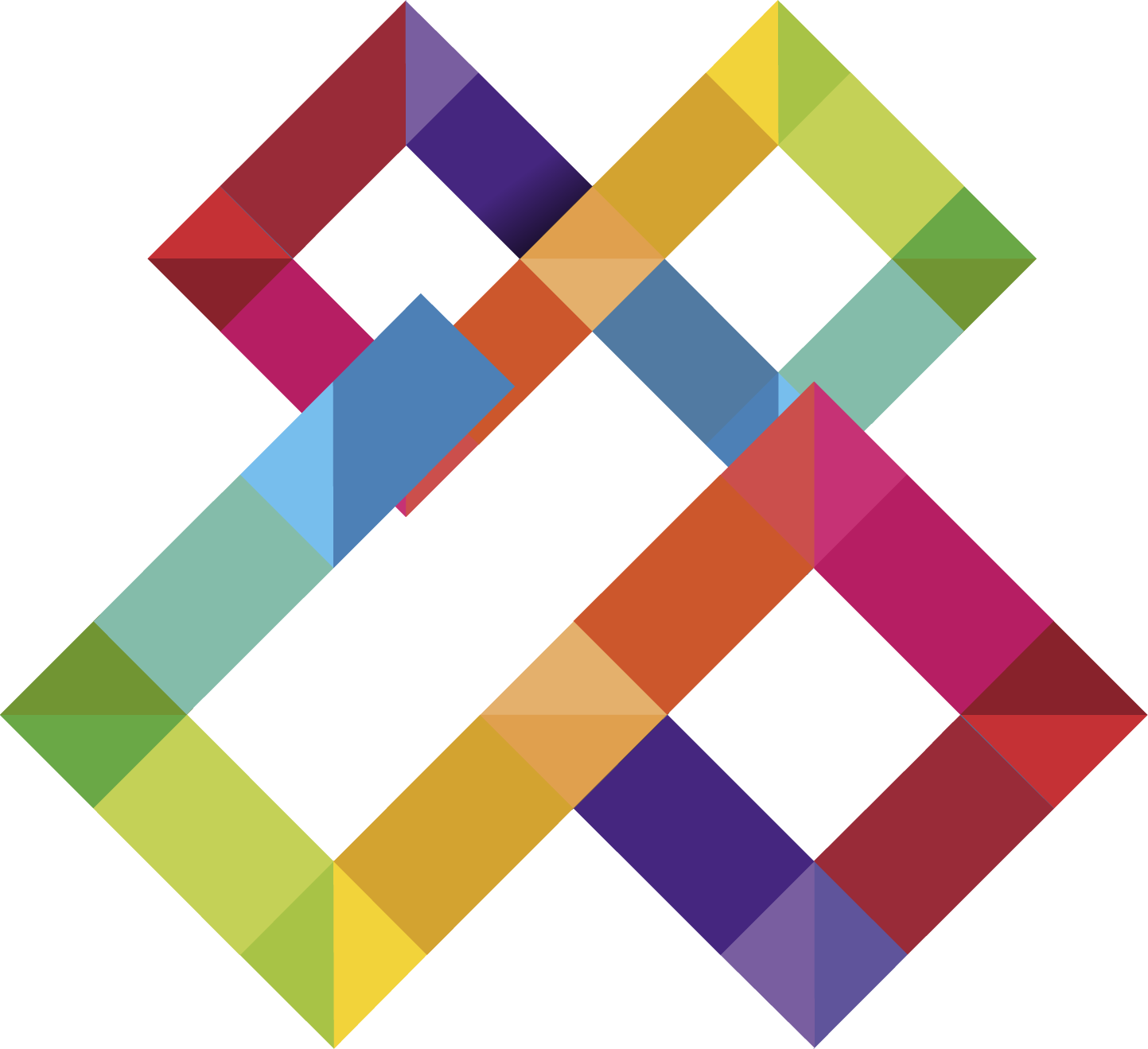 9
Баландин Михаил Юрьевич
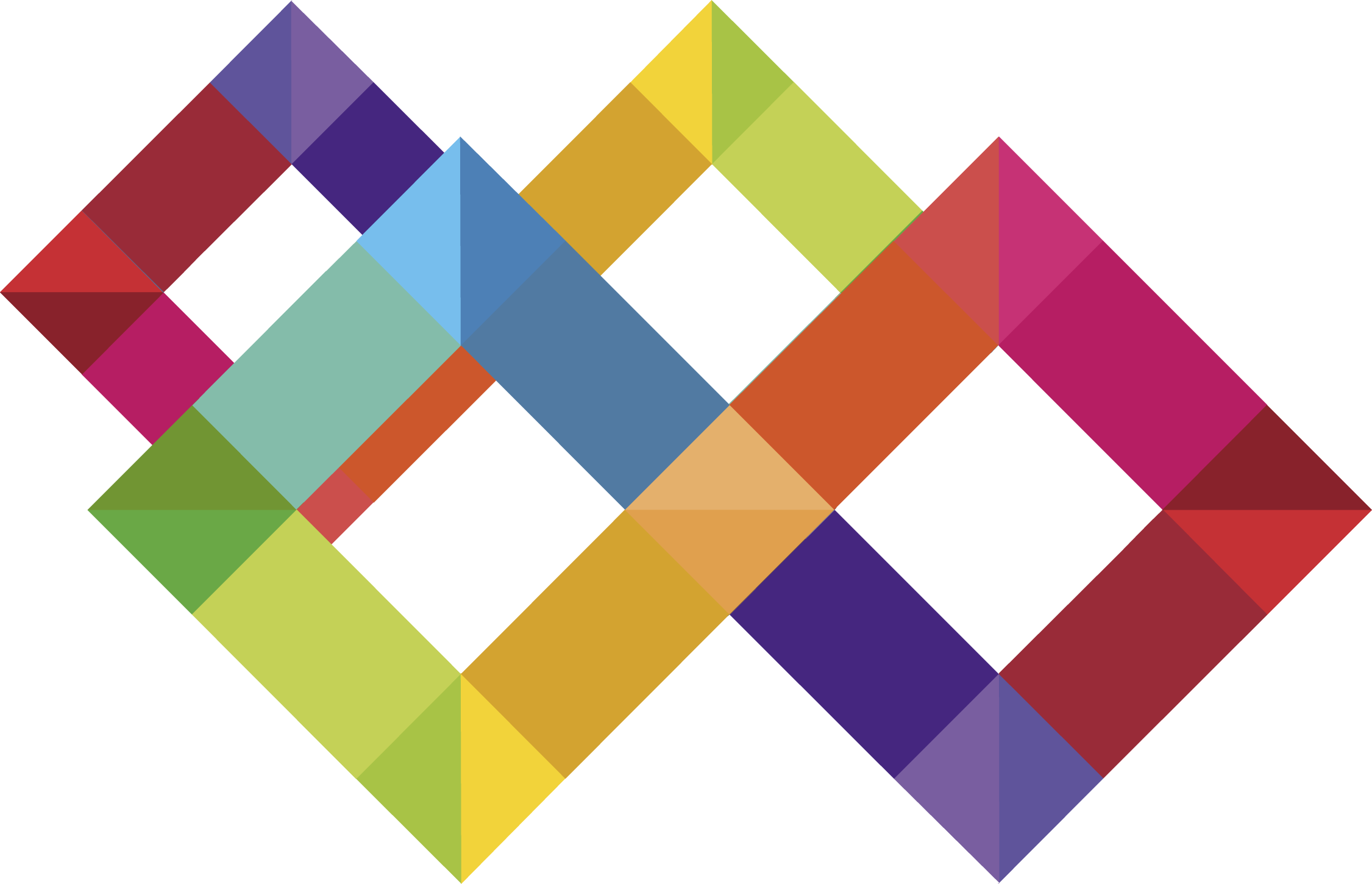 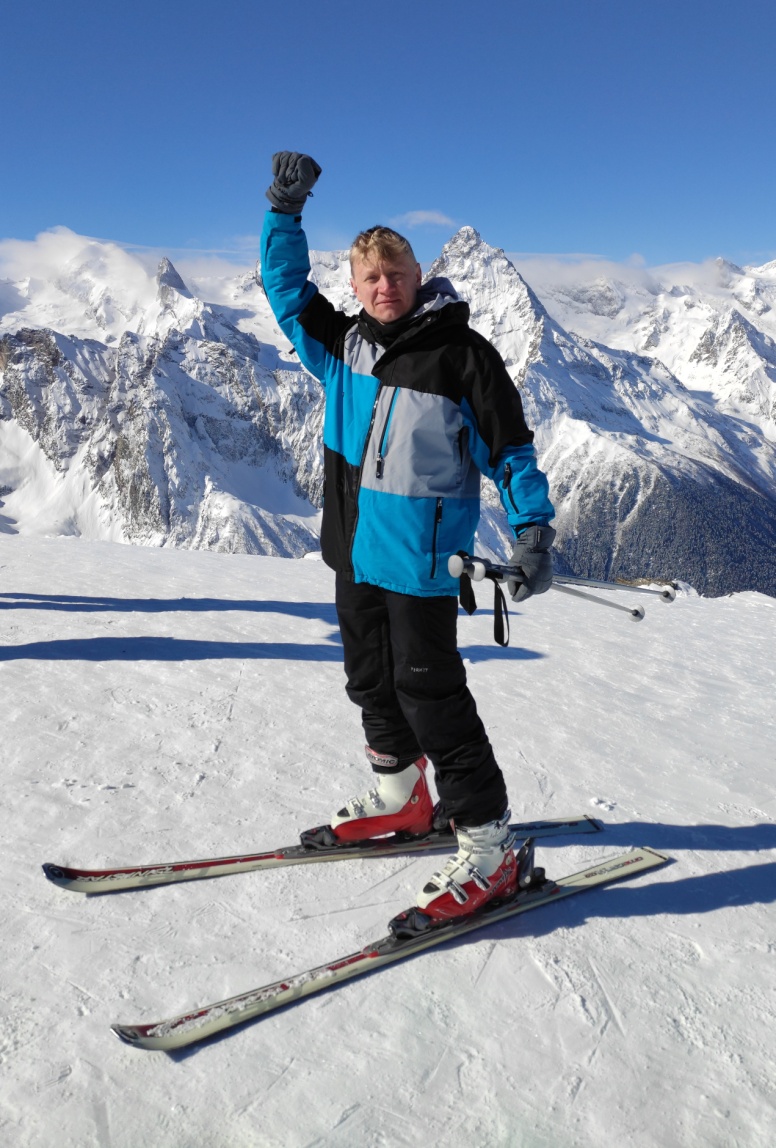 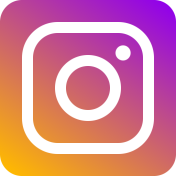 Mydiet_ru
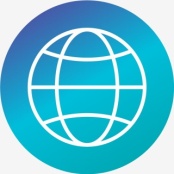 https://www.breath.ru/
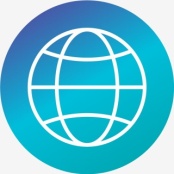 https://mydiet.ru/
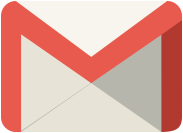 balandinm87@gmail.com
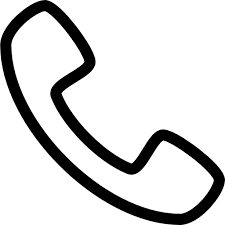 8(985)3684590
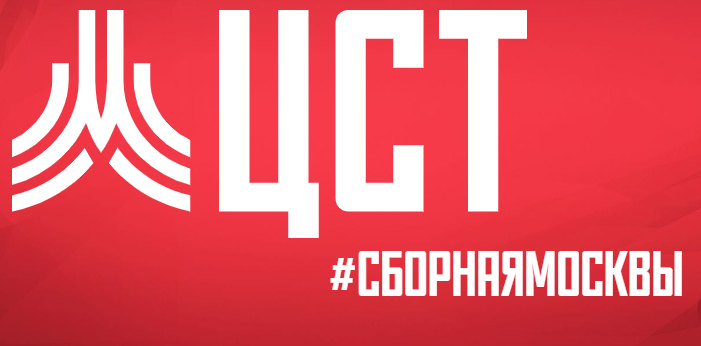 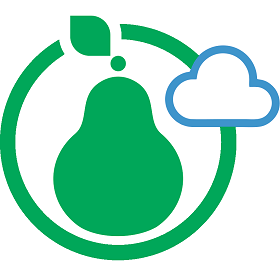 Инновационные технологии в области здоровьясбережения
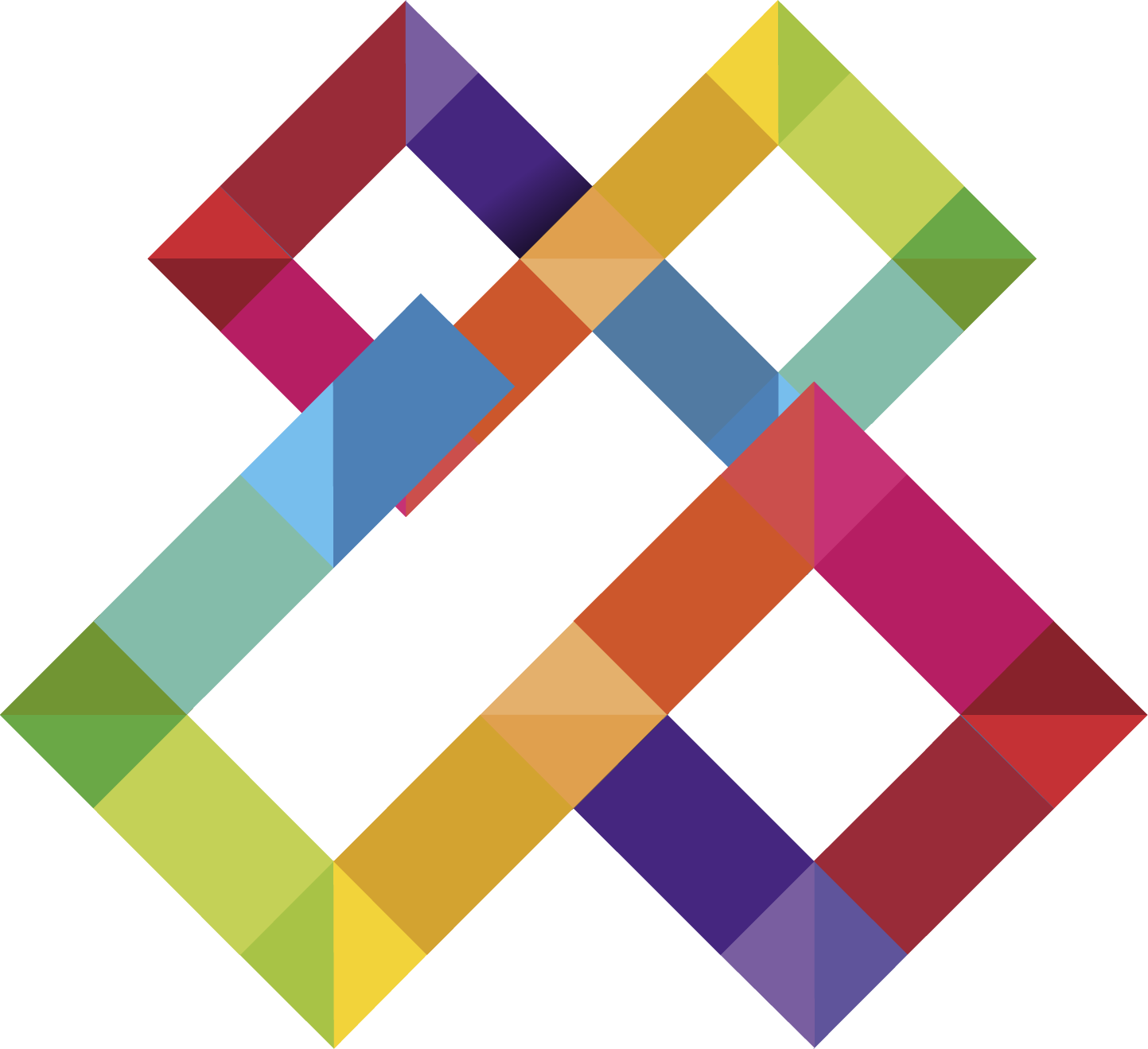 10